Evaluation of an emergency department-based opt-out HIV screening program in South Florida
Paula A. Eckardt, Jianli Niu, Juan Carlos Lemos Ramirez, Elizabeth Sherman, Tara Griffin, Randy Katz
Memorial Regional Hospital, Memorial Healthcare System, Hollywood, Florida 33021
BACKGROUND AND OBJECTIVES
Over 12 months, 54,537 (56.8%) individuals of 96,016 ED visits offered HIV testing and 22,067 (40.2%) tested, resulting in 121 (0.5%) positive tests. We identified 38 (31.4%) new infected persons, and 83 (68.6%) known infected, who had not disclosed their status. 20 (26.5%) individuals with known HIV infections who were not engaged in HIV care were successfully relinked to care after testing, and engagement in care increased from 53% pre-testing to 77% post-testing (p = 0.001). Of the newly diagnosed patients, 32 (84.2%) were linked to HIV care.
RESULTS
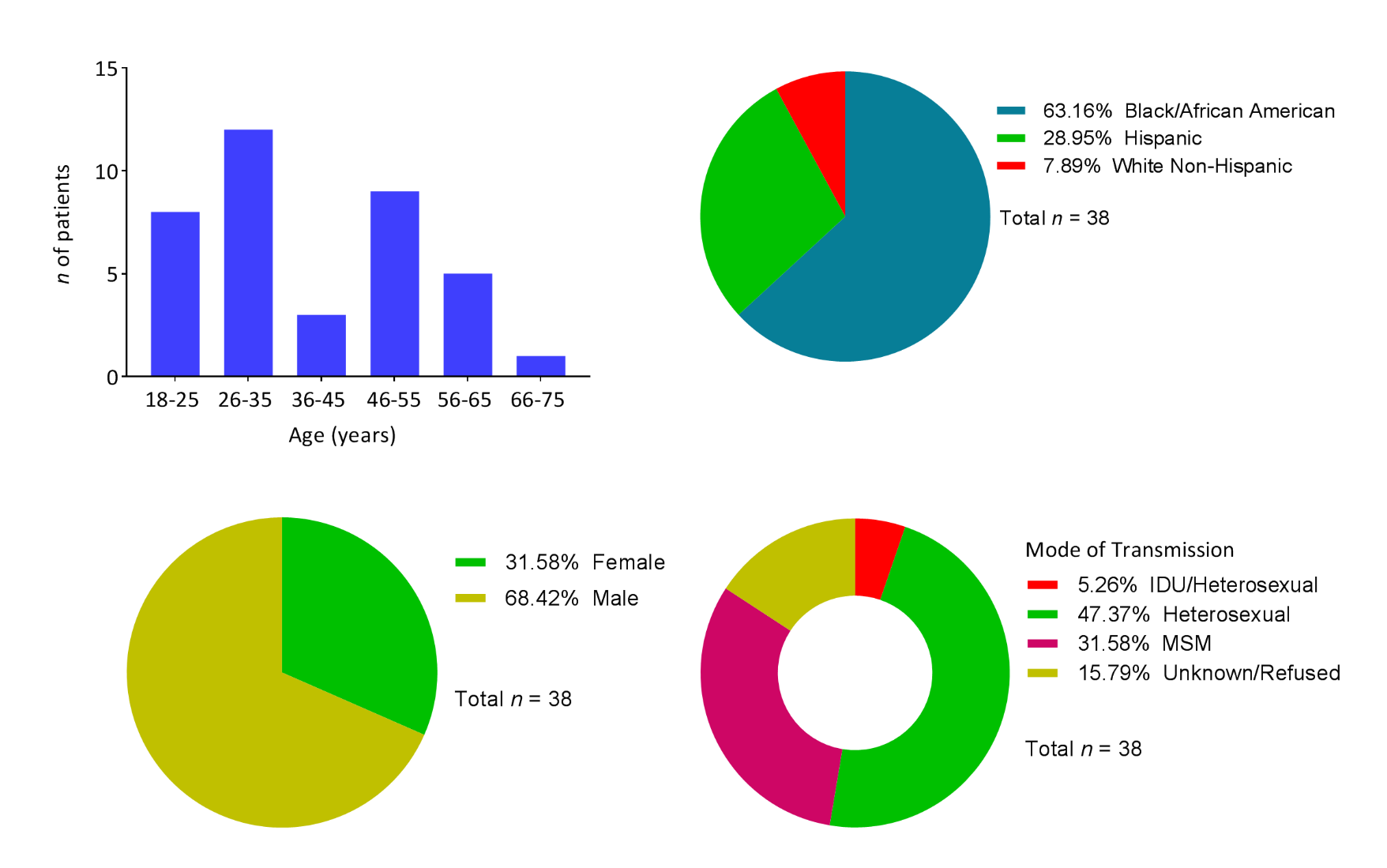 Undiagnosed HIV infection remains a significant public health challenge. Miami and Fort Lauderdale are the geographic area with the highest incidence of HIV infections.[1]
Routine HIV screening is the practice of offering HIV testing to adults and adolescents as part of regular care in clinics, hospitals and other health care settings.
Routine, opt-out HIV screening models implemented by Emergency Department (ED) reported opt-out rates of 11.1%–76.0%.[2] ED-based routine, opt-out screening programs consistently identify HIV prevalence rates of 0.1%–1.7%.[2]
This study describes our initial experiences with implementation of an routine, opt-out HIV screening program at a ED in a community hospital, Memorial Healthcare System, and to determine testing acceptance, yield and its potential impact on the linkage to care in South Florida. 



Memorial’s HIV Testing Program
Collaboration with the Florida Department of Health and the Gilead Sciences’ FOCUS program to provide routine HIV screening services at the  ED of Memorial Healthcare System, a public healthcare system of Broward County, FL.
Workflow
An opt-out HIV screening was implemented as a standard of care in July 2018 at the ED of Memorial Healthcare System. We integrated HIV routine, opt-out screening procedures into existing electronic health records (EPIC) by adding the following HIV testing eligibility questions to the  nursing assessment completed during initial patient evaluations.






All ED patients aged 14 years or older were offered an 4th generation HIV testing using an opt-out approach. All individuals with an HIV-positive test were informed. The nurse practitioners informed the project coordinators in the Infectious Diseases Department of the MHS, where they were referred for a complete HIV evaluation. 
 Data collection and analysis
Data were extracted from HIV testing program records and administrative hospital databases from July 2018 through June 2019 to obtain the number of ED visits and HIV tests. Acceptance of testing and linkage to care were analyzed.
METHODS
Figure 2. Demographics of patients with newly diagnosed HIV.
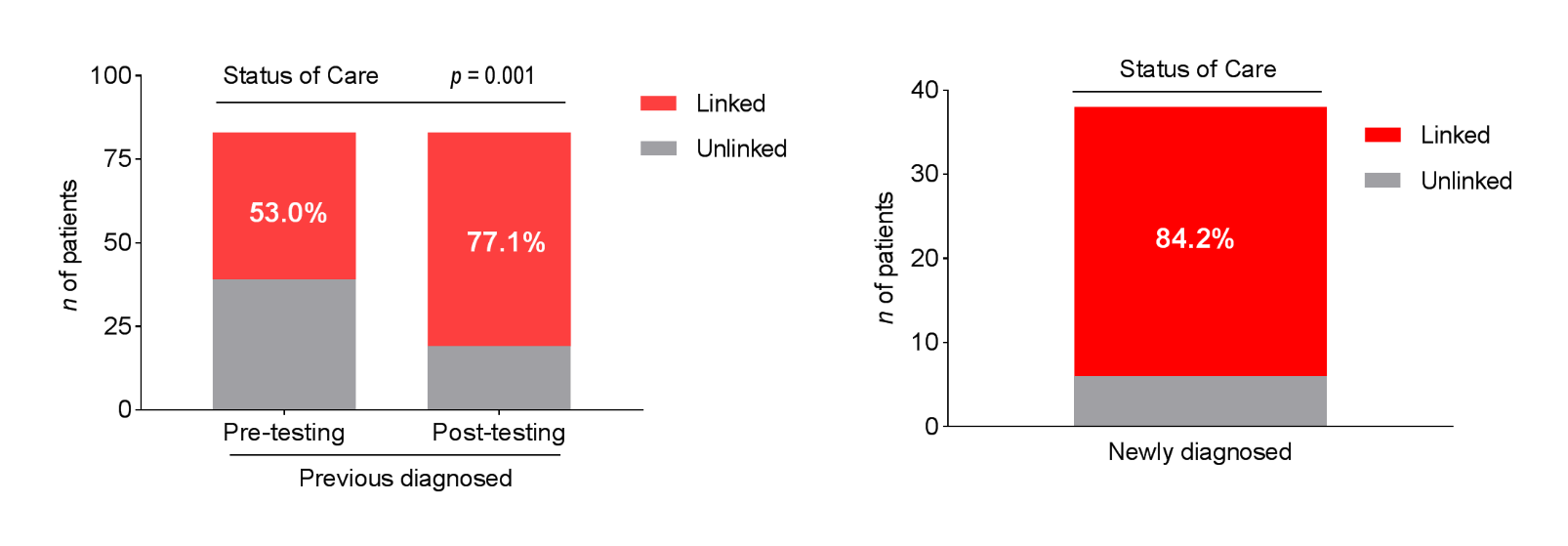 Figure 3. Linkage to care for ED patients in Memorial Healthcare System, FL.
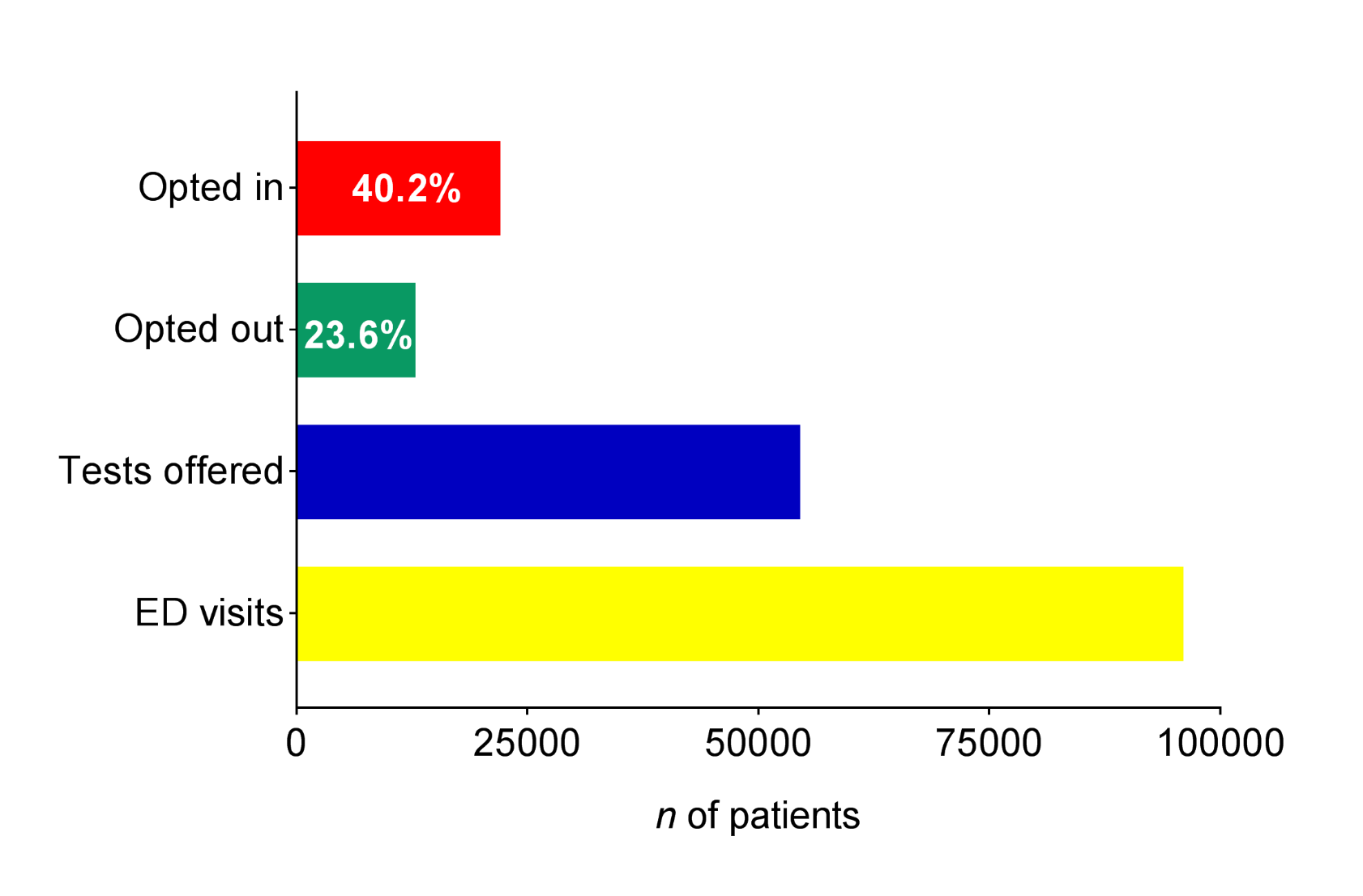 CONCLUSIONS
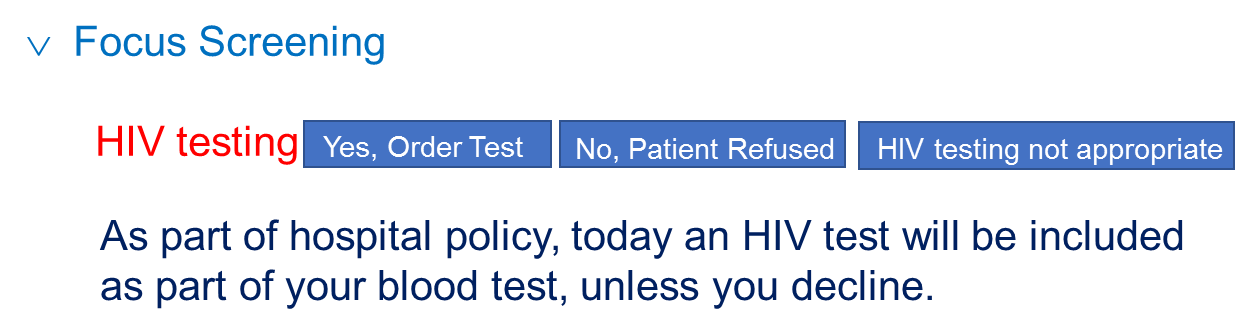 Opt-out HIV testing can be successfully implemented in a community hospital ED setting. Routine opt-out HIV testing in an ED paired with standardized service reduces the number of persons unaware of their HIV infection and links patients to HIV care. This allows them to benefit from effective treatment, which improves their health and reduces HIV transmission.
REFERENCES
CDC. HIV Surveillance Supp Rep 2019;24(No.2). http://www.cdc.gov/hiv/library/reports/hivsurveillance.html
2. Haukoos JS. The impact of nontargeted HIV screening in emergency departments and the ongoing need for targeted strategies. Arch Intern Med. 2012;172:20–2.
3. Hoxhaj S, et al. Using nonrapid HIV technology for routine, opt-out HIV screening in a high-volume urban emergency department. Ann Emerg Med. 2011;58(Suppl 1):79–84.
.
Figure 1. ED patients with opt-out HIV screening from July 2008 to June 2019.
Acknowledgment: The FOCUS Program is a public health initiative that enables partners to develop and share best practices in routine blood-borne virus (HIV, HCV, HBV) screening, diagnosis, and linkage to care in accordance with screening guidelines promulgated by the U.S. Centers for Disease Control and Prevention (CDC), the U.S. Preventive Services Task Force (USPSTF), and state and local public health departments.  

FOCUS funding supports HIV, HCV, and HBV screening and linkage to the first medical appointment after diagnosis. FOCUS partners do not use FOCUS awards for activities beyond linkage to the first medical appointment.
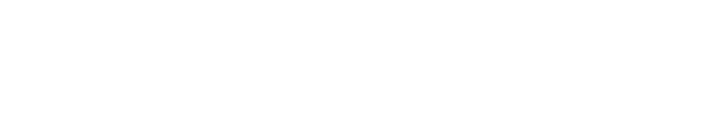 PRESENTED AT THE 23RD INTERNATIONAL AIDS CONFERENCE (AIDS 2020) | 6-10 JULY 2020